T3.5 Branding & web-based support tools
Caterina Piagentini, Trust-IT Services
c.piagentini@trust-itservices.com
Amsterdam, 9 January 2018
Outline
Objectives
Partners’ roles & effort
Task results & key exploitable results
Activity Plan M1-M12
Deliverables & Milestones
KPIs & Metrics
T3.5 Branding & web-based support tools           9 January 2018
Objectives
Develop the branding of the project to build a strong, recognisable visual identity of the project
Ensure an innovative and visible EOSC-hub digital presence by developing a collaborative, open source, web platform, including community creation, integrated newsletter tool, RSS feed
Offer users, partners and stakeholders at large smart, easy to use and attractive tools to support their daily work
Build a common EOSC branding to ensure a coordinated communication strategy by all the EOSC-related projects
T3.5 Branding & web-based support tools           9 January 2018
Partners’ roles & effort
The Team:
Caterina Piagentini (Task Leader), Rob Carrillo, Sara Garavelli, Communications experts
Riccardo Giuntini, Luca di Fiore, Graphic & Web Designers
T3.5 Branding & web-based support tools           9 January 2018
Task results & exploitable results
Task Results
“EOSC” & EOSC-hub branding elements  
“EOSC” web platform
EOSC-hub promotional material
Tools supporting the EOSC-hub consortium (comm. & diss. templates), the WP3 activities (newsletter, event management), user & stakeholder engagement activities (website, promotional material, etc)
Exploitable Results
“EOSC” & EOSC-hub branding elements  possible trademark for the future EOSC
“EOSC” web platform  possible web platform for the future EOSC
T3.5 Branding & web-based support tools           9 January 2018
Activity Plan (M1-12) - Branding
January 2018
“EOSC” & EOSC-hub Logo 
EOSC-hub Visual guidelines
EOSC-hub Graphic design package (ppt, word, etc. templates) [M3.1]
“EOSC” & EOSC-hub Newsletter templates (internal/external) (to be synch with T3.3)
February 2018
Design of EOSC-hub promotional material (EOSC-hub infographic ”EOSC-hub at a glance” & rollup)
DI4R website visual revamp
March 2018
Design of EOSC-hub promotional material (EOSC-hub flier: mission, results, contribution to EOSC, collaboration with OpenAIRE)
April 2018
Design of EOSC-hub promotional material (EOSC-hub service catalogue)
May 2018
Design of EOSC-hub promotional material “Use cases factsheets”
June 2018
EOSC-hub promotional material for the DI4R event (give aways, etc.)
October  2018 – December 2018
Design of EOSC-hub promotional material needed
All the produced material will be available on Confluence
T3.5 Branding & web-based support tools           9 January 2018
Branding: EOSC-hub logo
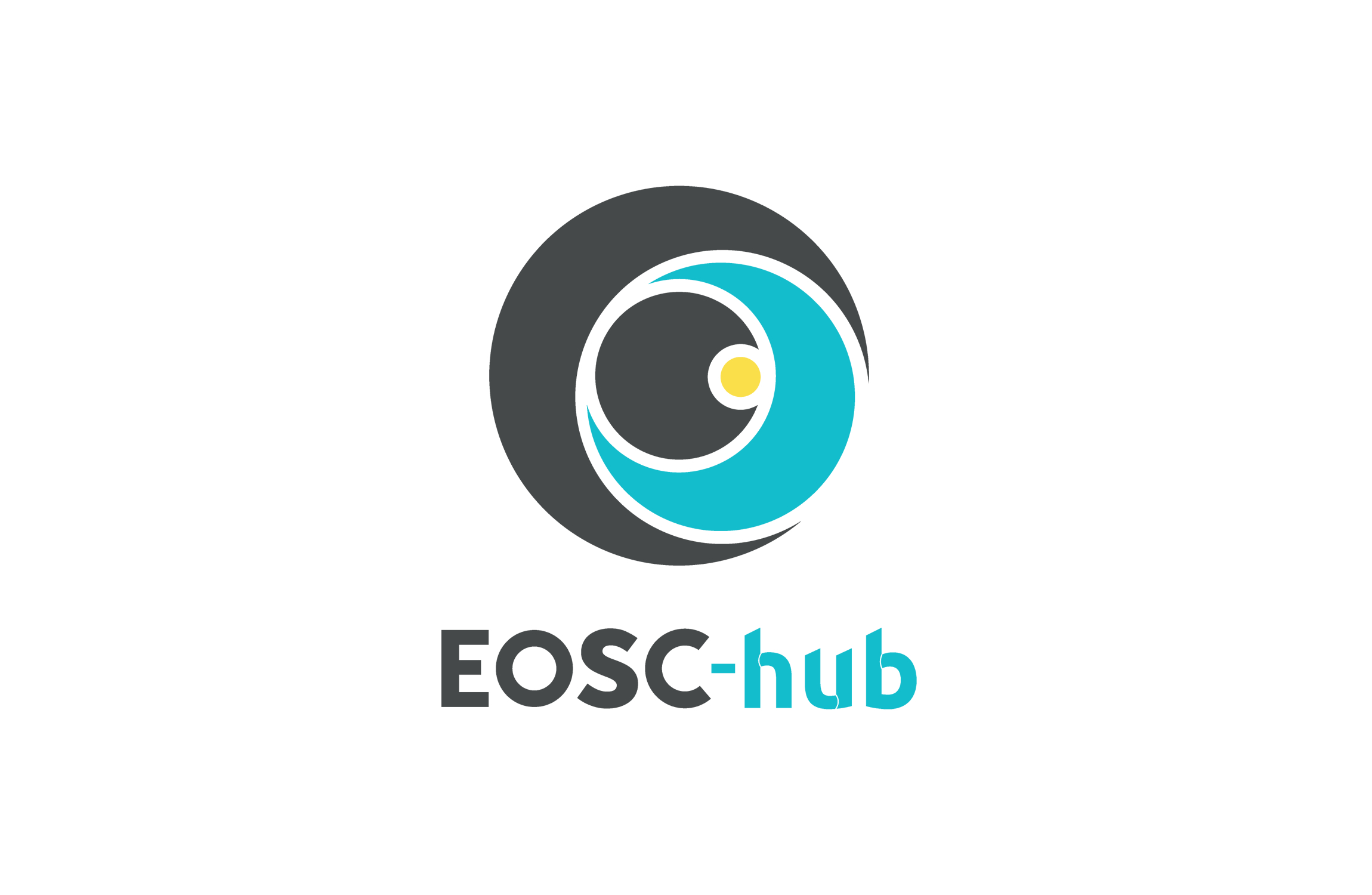 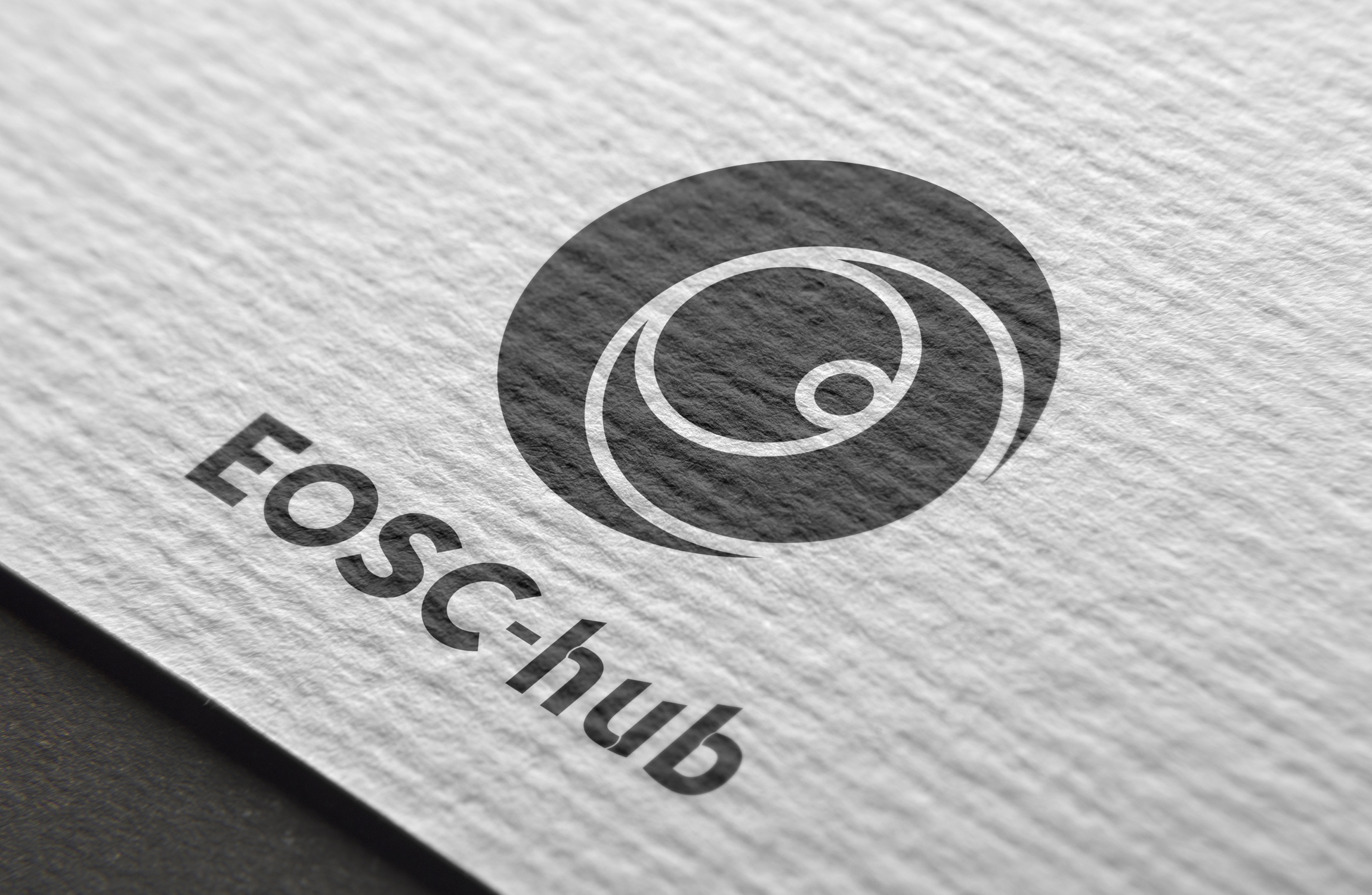 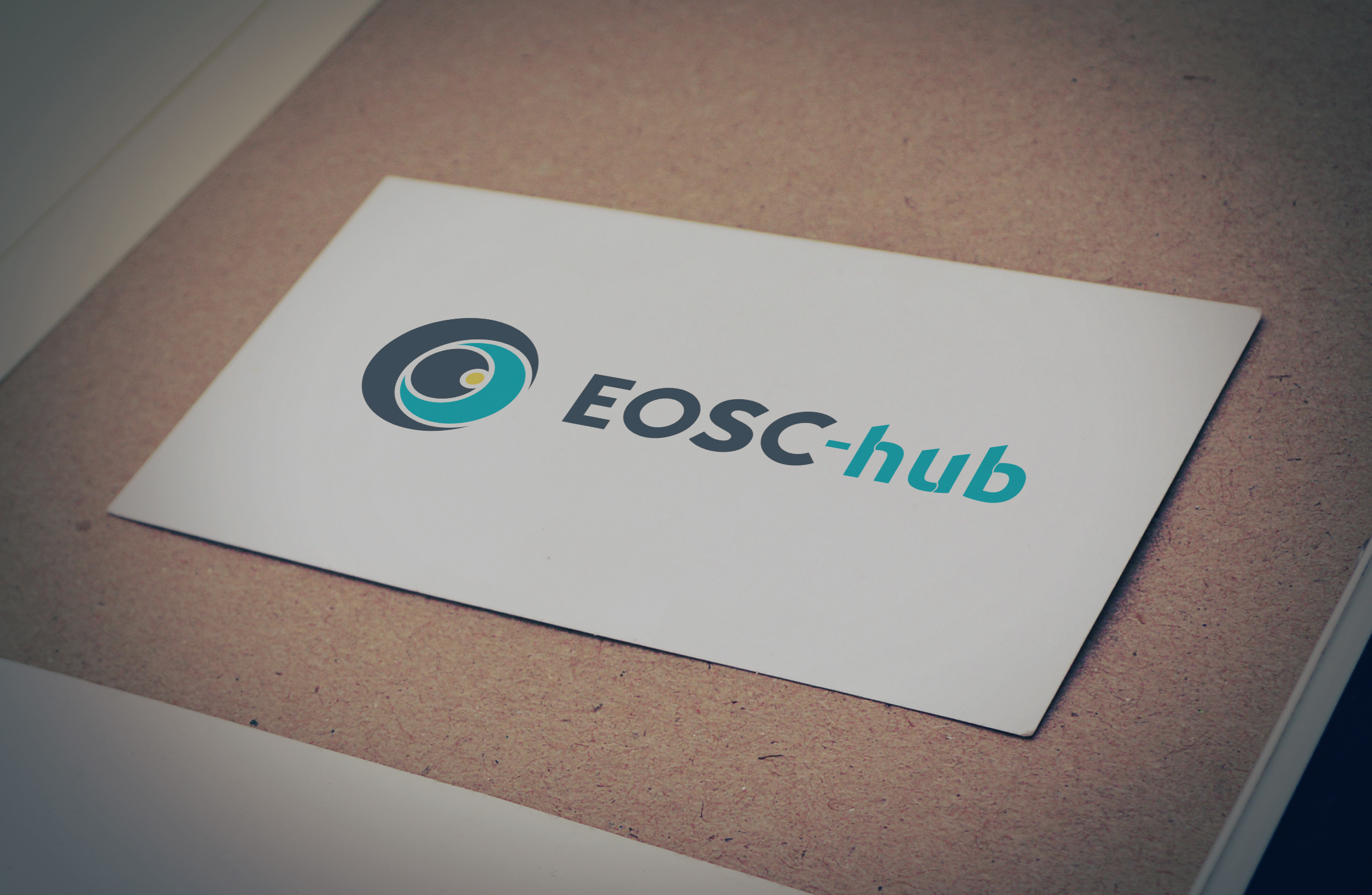 [Speaker Notes: Logo 1 the EOSC is depicted through the yellow circle in the middle  - "the hub" where we can extract the three features from the three half- moon designs that could, in the future, be extracted & used individually, the colours (grey & turquoise)  introduce the diversity of the multi components and the lines draw in the circles together
 i) the EOSC-hub key features (Hub, Openness, Multi components but diverse) and ii) also the request of the EC of designing a brand that can become in the future the EOSC brand (that’s why we have separated the branding element from the EOSC-hub writing. In this way the branding element can stay in the future and be adopted for example to represent a broader EOSC concept).]
Branding: EOSC-hub logo
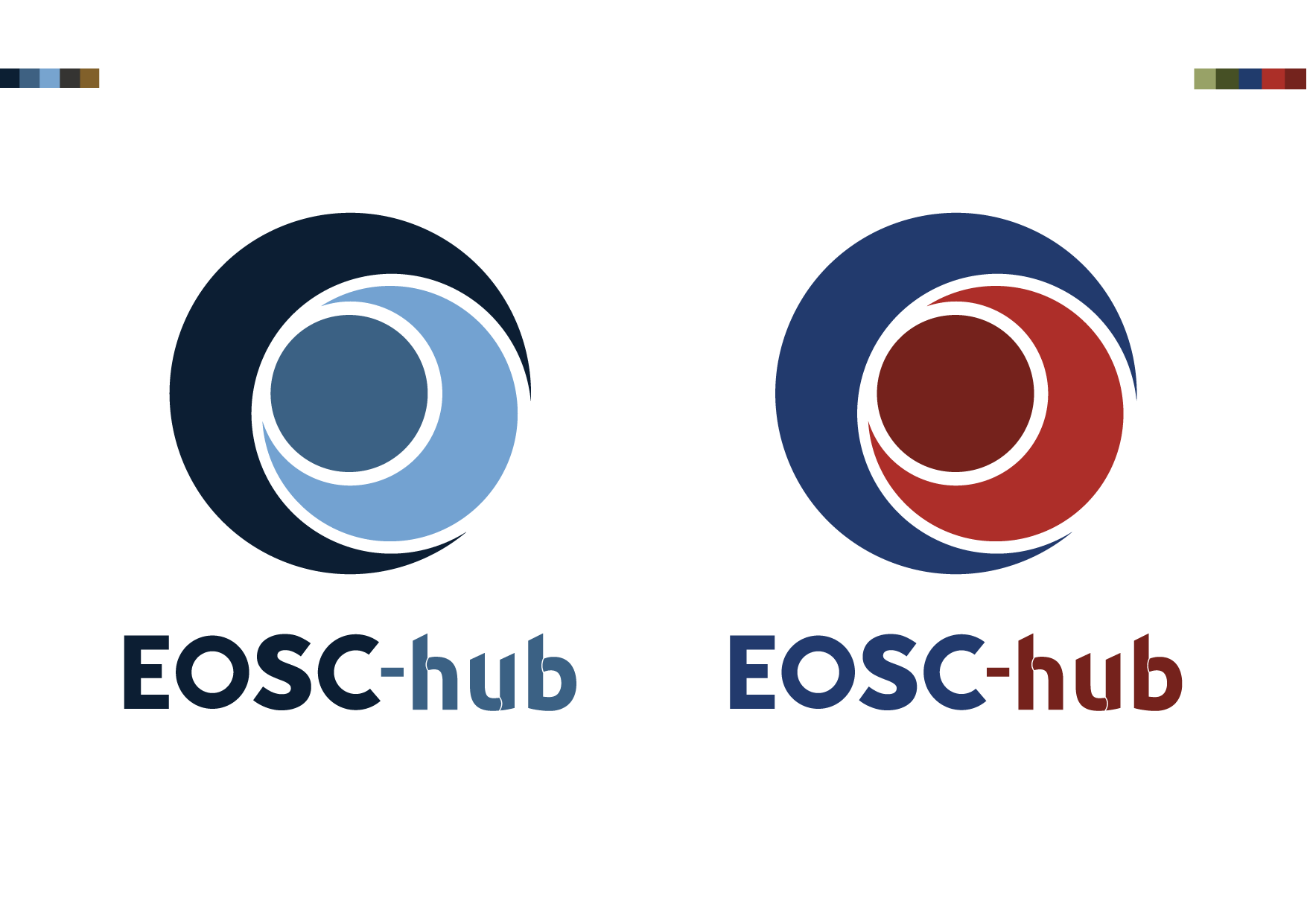 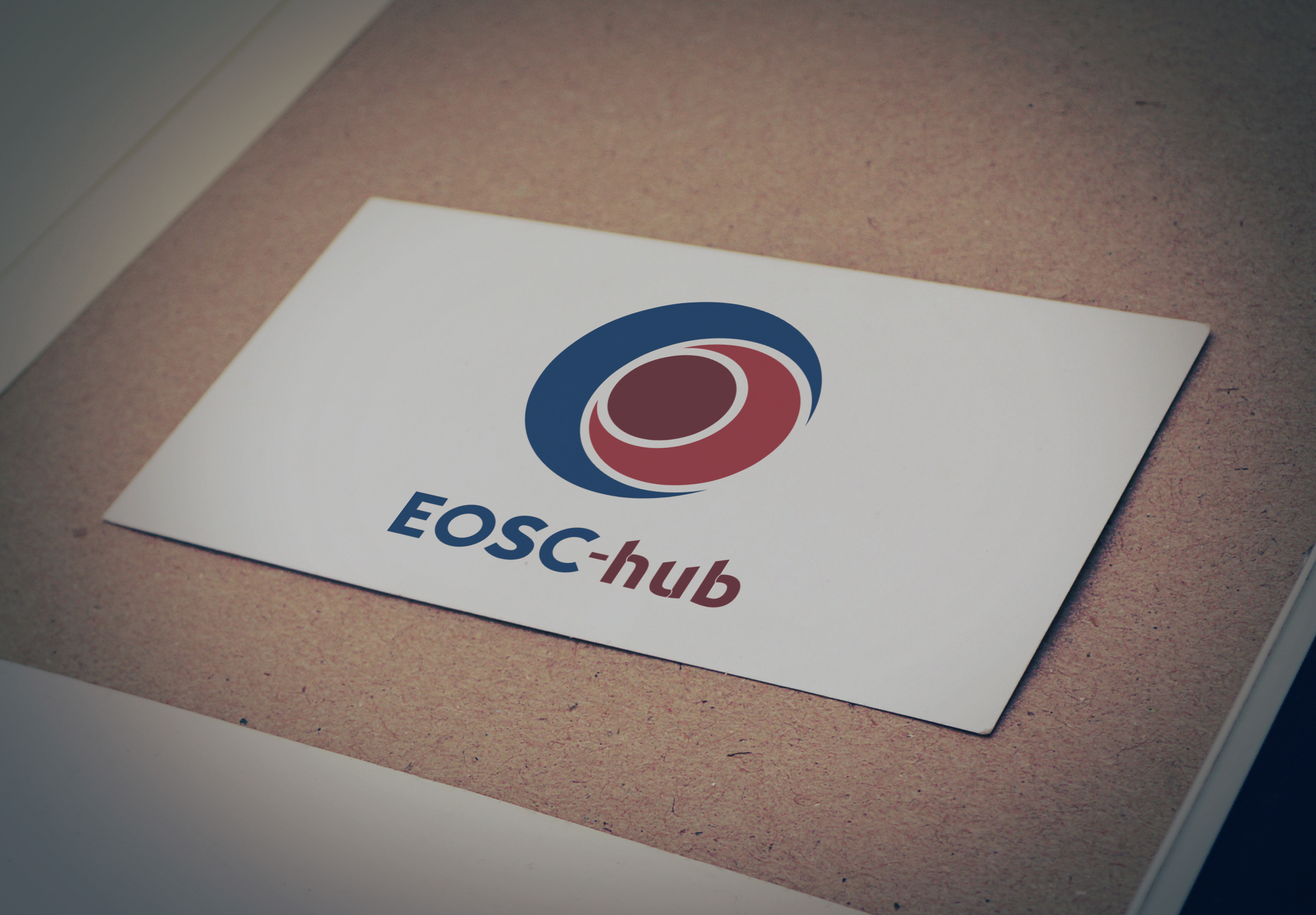 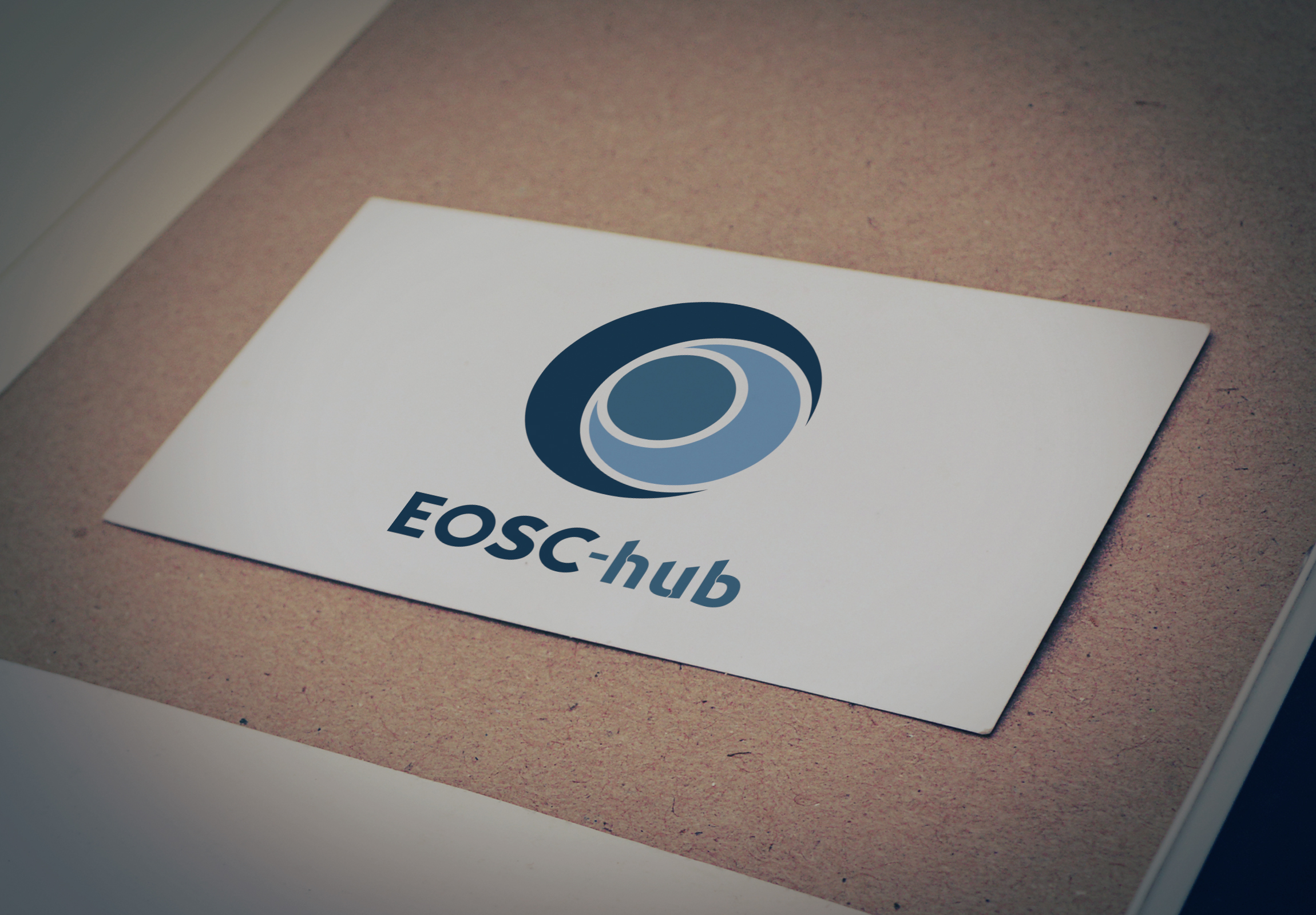 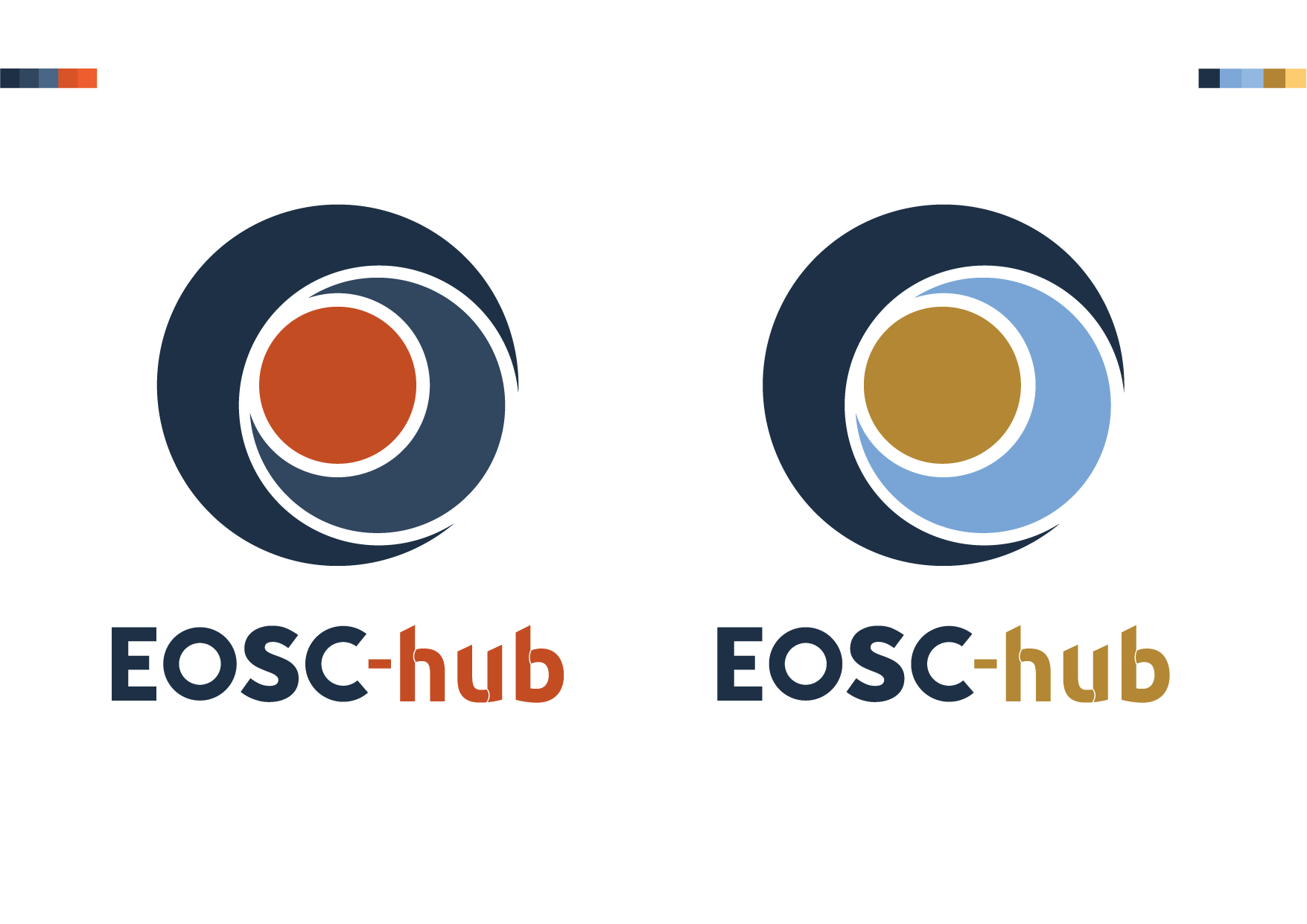 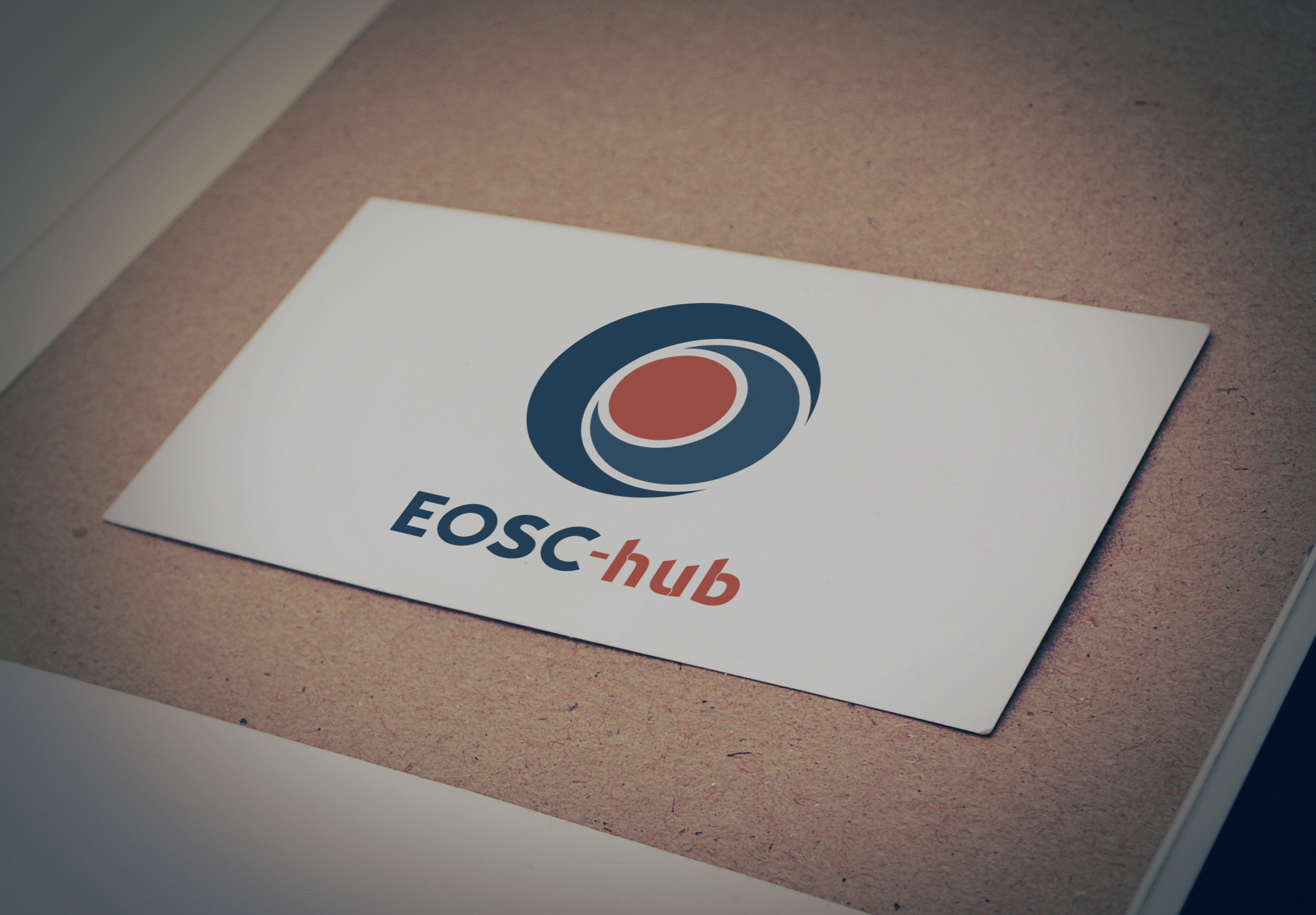 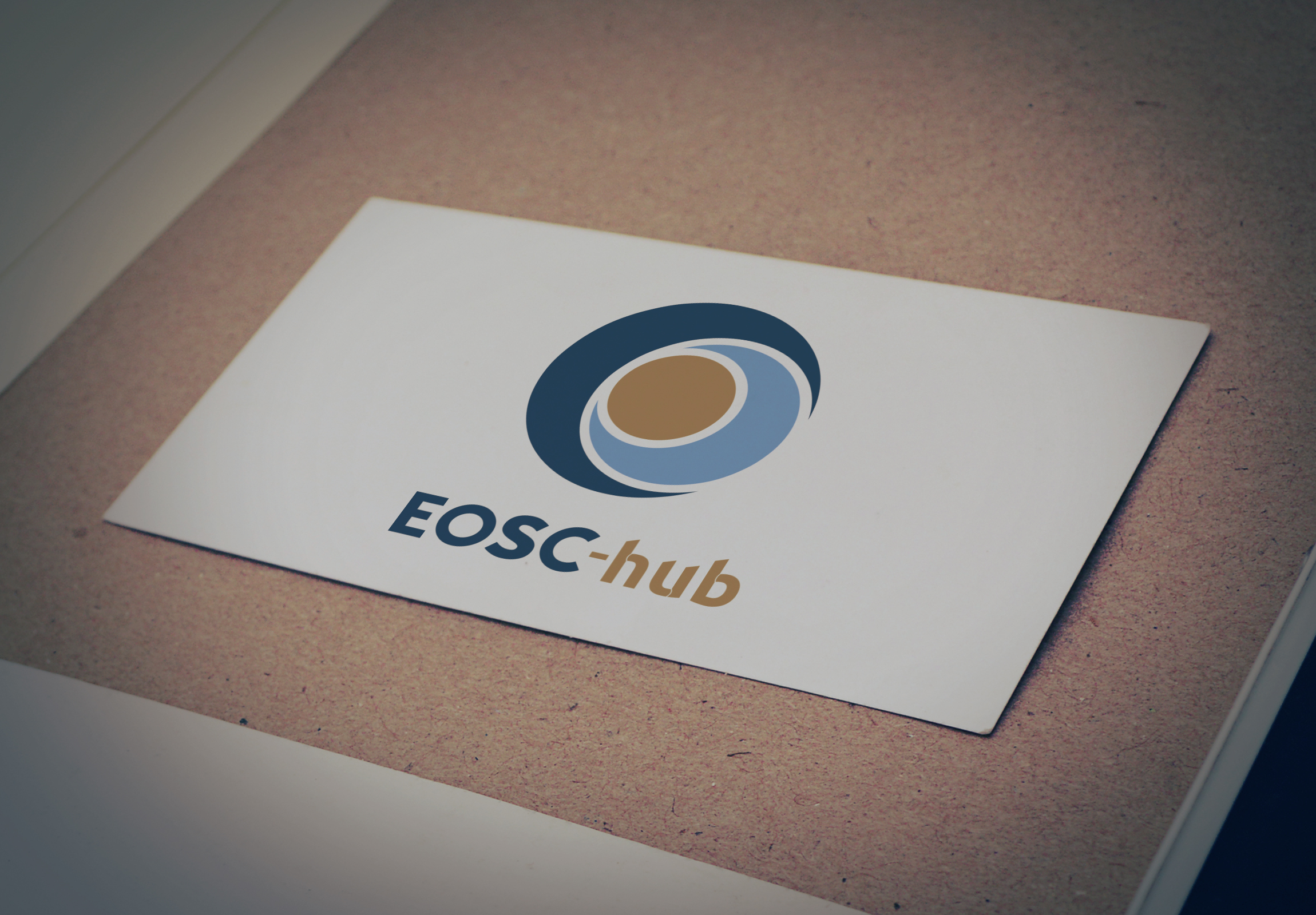 T3.5 Branding & web-based support tools           9 January 2018
[Speaker Notes: Logo 1 the EOSC is depicted through the circle in the middle  - "the hub“. The 2 half moons with contrasting colours introduce the diversity of the multi components which converge towards the main circle.
 i) the EOSC-hub key features (Hub, Openness, Multi components but diverse) and ii) also the request of the EC of designing a brand that can become in the future the EOSC brand (that’s why we have separated the branding element from the EOSC-hub writing. In this way the branding element can stay in the future and be adopted for example to represent a broader EOSC concept).]
Branding: EOSC-hub Visual Guidelines
Short document describing the EOSC-hub logo and its usage, the EOSC-hub colour palette, typography fonts, visual supporting elements, Icons for social media 

Part of M3.1
T3.5 Branding & web-based support tools           9 January 2018
Branding: EOSC-hub Graphic Design Package
Logo
Visual Guidelines
Powerpoint templates (3:4 – 16:9; standard fonts)
Word template (to be used for public report)
???
T3.5 Branding & web-based support tools           9 January 2018
Branding: Newsletter template
Internal 
External (EOSC-hub)
External (joint EOSC)
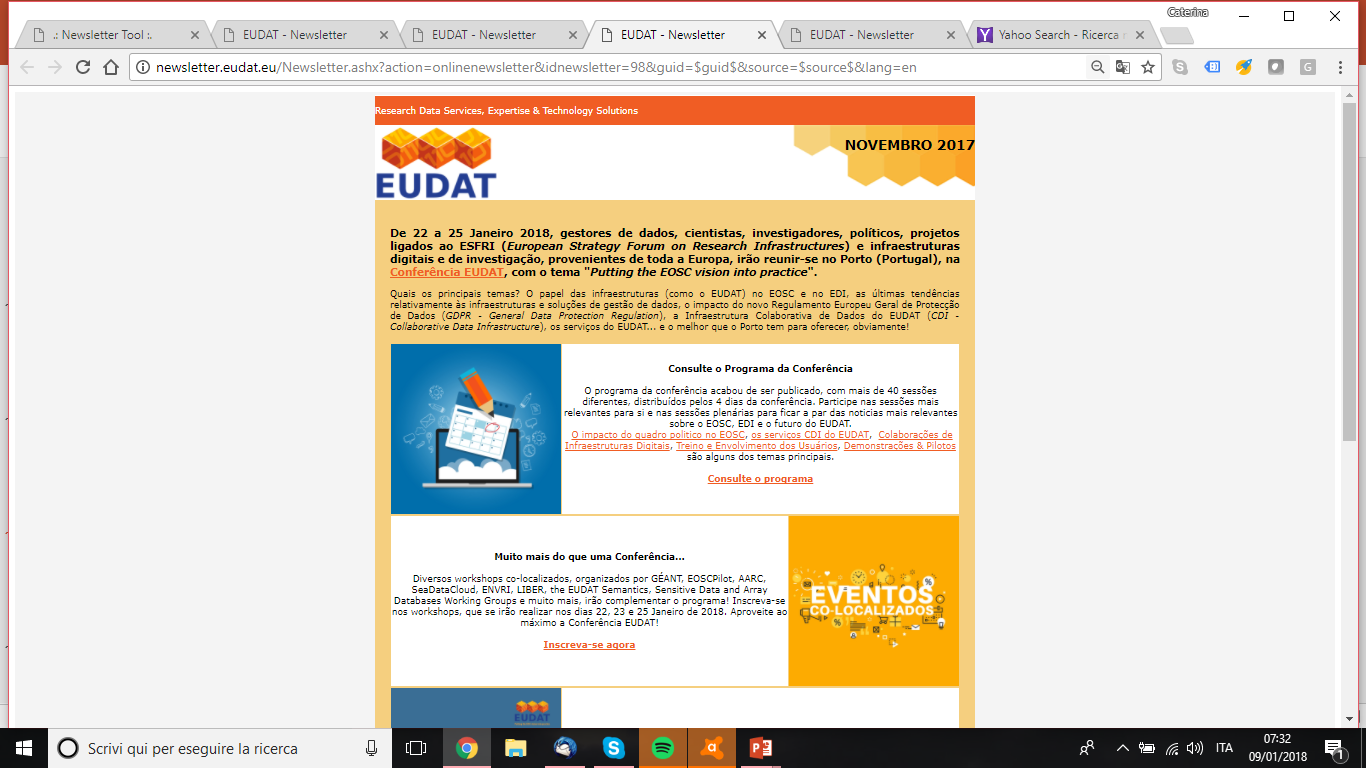 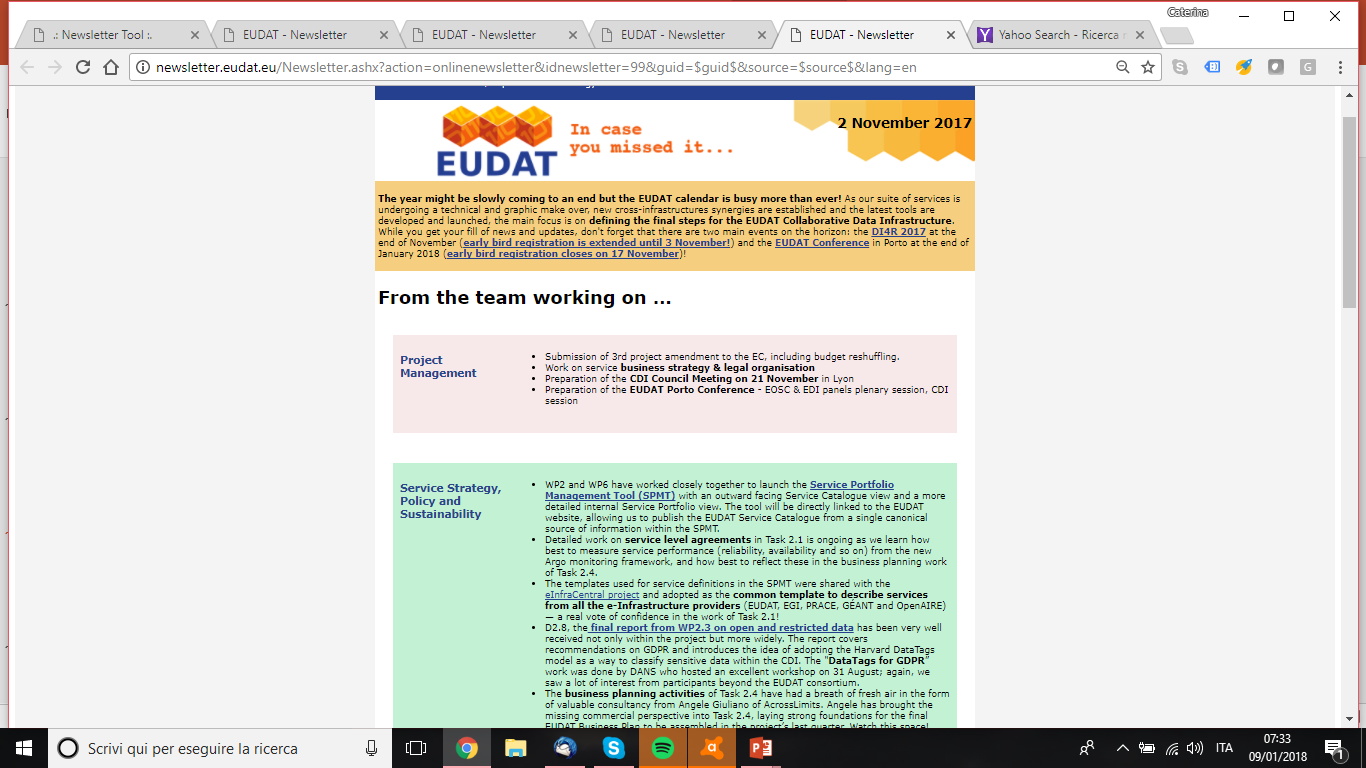 T3.5 Branding & web-based support tools           9 January 2018
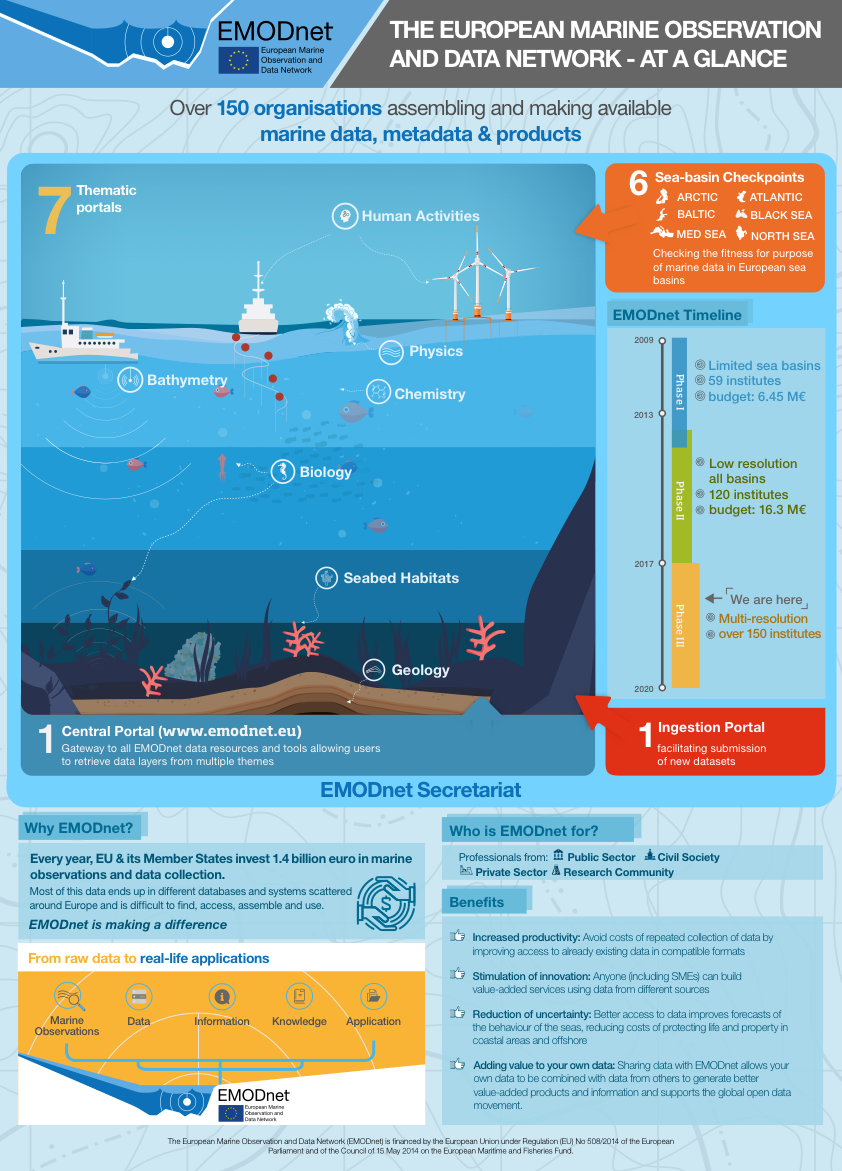 Examples of infographics
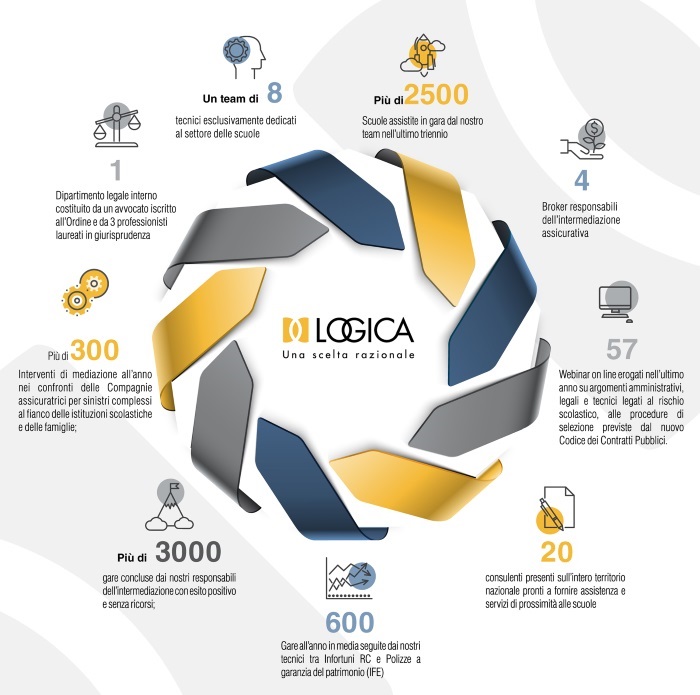 T3.5 Branding & web-based support tools           9 January 2018
Activity Plan (M1-12) – Web-platform
The NGI model (www.ngi.eu)
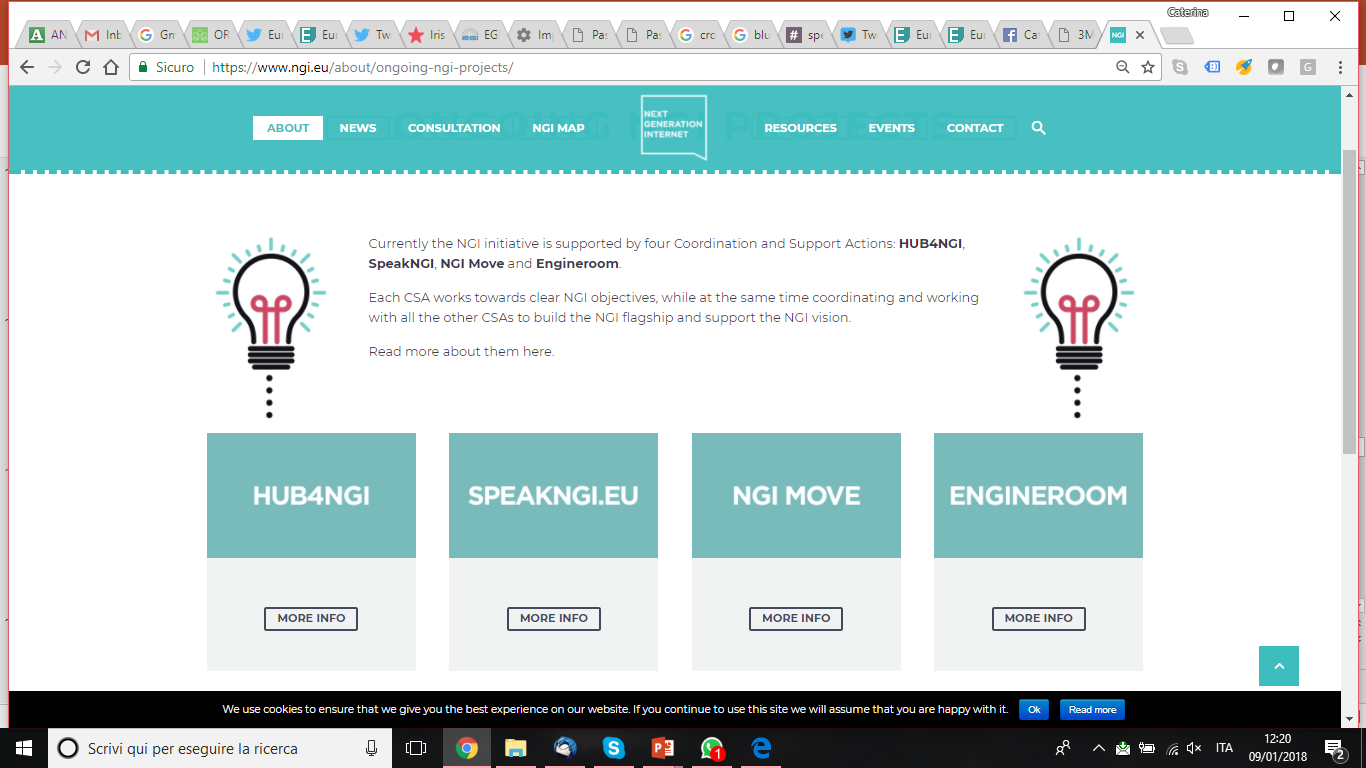 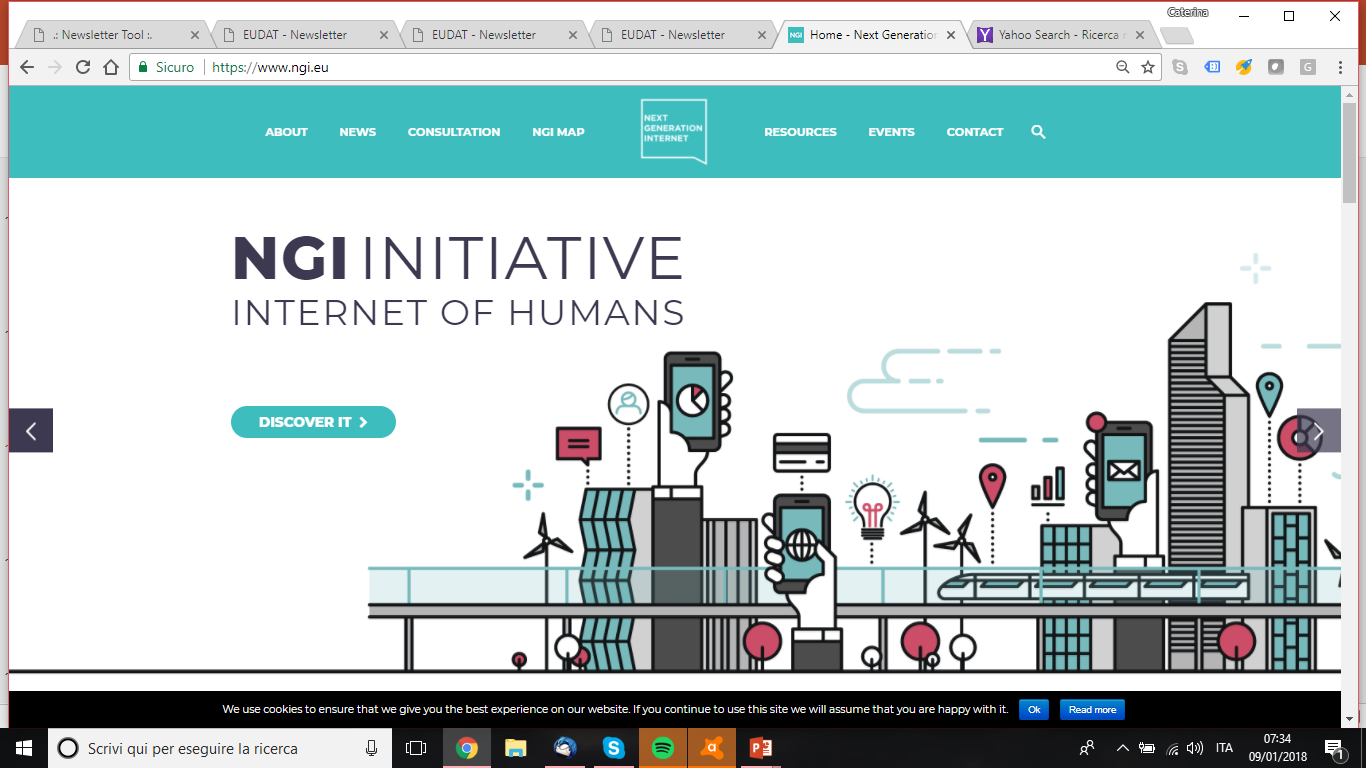 T3.5 Branding & web-based support tools           9 January 2018
“EOSC“ Web-platform: main functionalities
Drupal-based CMS
Responsive
Integrated newsletter tool / Database of users
The EOSC-hub website will be hosted by Trust-IT . The owner of the DNS is CESNET
T3.5 Branding & web-based support tools           9 January 2018
“EOSC“ Web-platform: mockup specs
“EOSC” Home Page
Slider dedicated to EOSC (linking to the EC webpage) + EOSC related projects  (EOSC-hub, OpenAIRE, EOSCpilot)
Use Cases
Services 
Training Material
Events & News section
Highlights from the EOSC-projects
Contact form
EOSC documents
EOSC-related projects
Newsletter subscription (joint newsletter collecting info from EOSC-hub + OpenAIRE + EOSCpilot)
All the content is tagged according to the source (e.g. EOSC hub, OpenAIRE, etc.)
EOSC-hub “area”
Mission
Partners
Links to Use Cases, Services, Training Material, Events & News, Highlights, etc.
Deliverables 
Press releases & Articles
Video Gallery
T3.5 Branding & web-based support tools           9 January 2018
“EOSC“ Web-platform: content creation procedures
Set up of an editorial management board (2 members for each project) in charge of:
Proposing the content to be uploaded on the “EOSC” Home Page “main sections” to the project 
Producing the joint newsletter (every 3 months)
1-hour call every 2 weeks to discuss and approve the content
All the content is tagged according to the source (e.g. EOSC hub, OpenAIRE, etc.)
EOSC-hub “area”
Mission
Partners
Links to Use Cases, Services, Training Material, Events & News, Highlights, etc.
Deliverables 
Press releases & Articles
Video Gallery
T3.5 Branding & web-based support tools           9 January 2018
Activity Plan (M1-12) – Web-platform
DI4R website (Feb 2018)
January 2018
Web-platform concept, specs, Home Page mock-up & maintenance procedures (editorial board) – landing page?
February 2018
Consensus on the mock-up with OpenAIRE & implementation
March 2018
Web platform online
Release of a collaborative, open source, results-oriented web platform
Delivery of Drupal tutorial to partners
April – Dec 2018 
Continuous manteinance & updates
Re-use DI4R 2017 website
Integrated payment option
Improved programme section, etc.)
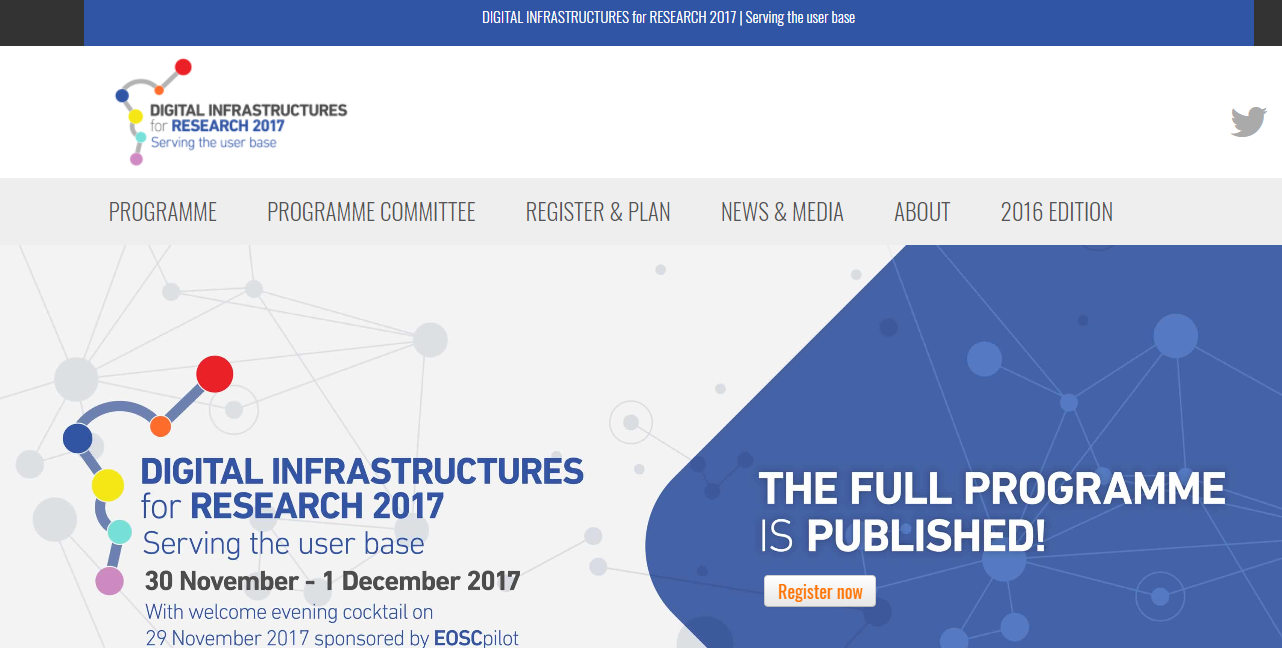 T3.5 Branding & web-based support tools           9 January 2018
Activity Plan (M1-12) – Support Tools
Newsletter tool (integrated with the website)
Public events management tools (abstracts submission system, online agenda, etc.) - Drupal based
Internal events management tools (Indico)
Support tools for stakeholder engagement (TBD)
T3.5 Branding & web-based support tools           9 January 2018
Deliverables & Milestones (M1-12)
T3.5 Branding & web-based support tools           9 January 2018
KPIs & Metrics
No relevant KPIs / Metrics identified for Task 3.5
T3.5 Branding & web-based support tools           9 January 2018